Ezekiel I  God Calls a Prophet
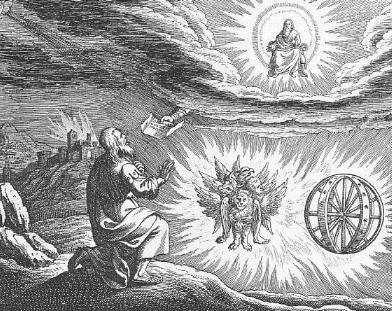 Themes in Ezekiel
1. The Sovereignty/glory of God
	a. Theodicy: Free will

2. The utter sinfulness of humanity/Judah

3. The inescapability of God’s justice

4. The Messiah is coming/ The restoration of God’s Remnant.
Ezekiel’s Place in History
Ezek 1:1-3  The Setting
Judah defeated by Nebuchadnezzar 597 BC

10,000 in Exile “the cream of the crop”

Jeremiah 30 years old

5th year of the exile 592 BC

Has Judah been humbled?
Ezekiel 1:4-28 I. We need to see god’s glory
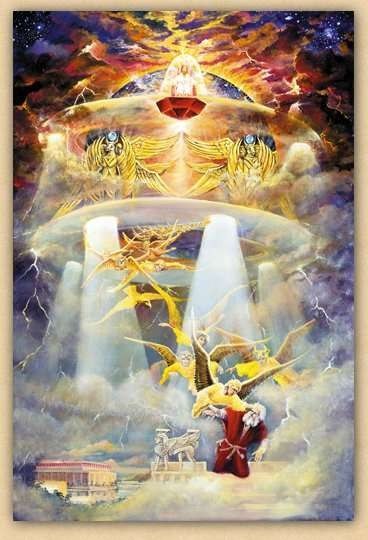 Ezek 1:4-28  Ezekiel sees the glory of God—a prerequisite for being a prophet.

On the throne, surrounded by the cherubim (Rev 4:6f). 
The cherubim are the ones who guard God’s holiness
Ezekiel’s vision
1:4 cloud, flash of lightening  =  judgment    From the North  =  Babylon
v. 5 four living creatures = cherubim   Rev 4:6b-8  Ezek 10:1
v. 10 four faces  man, lion, ox, eagle    
v. 12, 17  move    God’s judgment coming  like a chariot
v. 15-18  Wheels in wheels, eyes  to protect God’s holiness
v. 22-28  The throne of God.    
v. 28 rainbow = hope

Q: How do you see God in your own vision?
Ezekiel CommissionedII. We need to stand up for god
Ezek 2:1-7   Ezekiel’s mission 
v. 4  say to them: this is what the Lord says.

2:1 “Son of man”  (ben-adam) stresses his humanness

2:1 Stand on your feet. 

v. 4  Ezekiel needs to be obstinate and stubborn.  Why?   Because the people are obstinate and stubborn.   2 Tim 4:3-4 teachers to say what their itching ears want to hear.      Jer 7:4  Jer 6:13-14
Ezekiel’s Commission: Our Commission
Ezek 2:5  Whether they listen or fail to listen….

Jim McGuiggan:  Successful evangelism is faithful proclamation by word and life.


v. 5  They will know a prophet had been among them….         How?
             Because we declared the full counsel of God.
III. We need to eat the scroll
Ezek 2:8-3:3  Ezekiel eats the scroll.   To be God’s prophet we must:
I. Have a personal encounter with God  
II. Stand up for God
III. Digest his Words    (Jeremiah 15:16,  Rev 10:9-11)

Ezek 3:4-9   They have heard it all before.  They are very religious. 

3:8  God’s solution:   We need to be as hard and stubborn as they are.
IV. The Watchman of Israel
Ezekiel 3:16-21  Ezekiel a watchman
Q:  Are you willing to be God’s watchman?

Eph 2:1-3 and Eph 2:4-10.

We need to see God
We need to stand up for God
We need to eat the scroll
We need to be God’s watchman
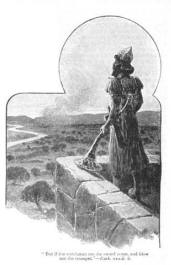 Ezekiel 4 & 5Dramatic symbolism
Ezek 4:1-3  Ezekiel acts out the siege of Jerusalem (588-586 BC)
	a. Draws the city
	b. Siege works: Babylon
	c. Iron pan   God is against Jerusalem and will not hear 
                their prayers

4:4-7   430 Days = 430 years = symbolically, length of captivity in                 Egypt
	390 days for sin of Ephraim/Samaria/Northern Kingdom
	40 days for sin of Judah 
	v. 4  “bear their sin” = bear the consequences
4:9-11  mixing, weighing grain = shortage of food during siege.
4:12  cook over human dung = unclean during exile.
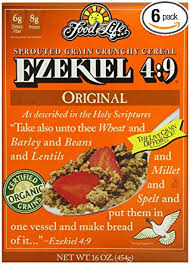 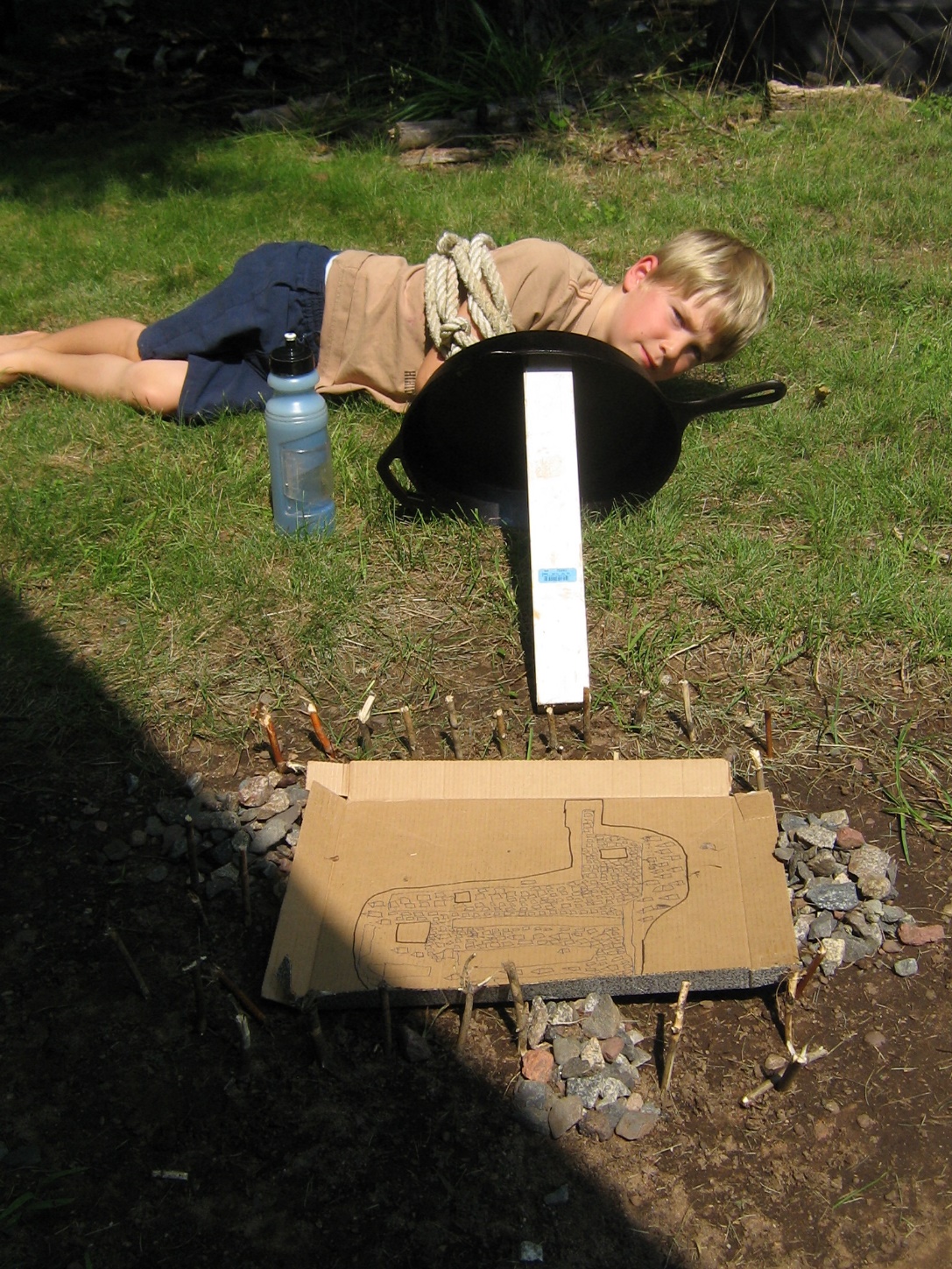 Ezekiel 5  Ezekiel gets a haircut
A haircut:   The point: From those to whom much has been given, much will be expected.

Cutting off hair and beard a big deal for Jews.

v. 2  fire, sword and exile

v. 3  The remnant motif  (but even some of them will suffer v. 4)

v. 5 I have set you in the center of the nations.  Great responsibility.
Ezekiel 7  Cursed Money
Ezekiel 7:19-22   They will throw their silver into the streets.    On the Day of Judgment, what the world holds to be valuable will be abominable.

Things you can buy        Things you cannot buy
Medicine			health
Books			knowledge of God, wisdom
Position			favor with God
Attention			love
Ezekiel 9
9:1 Executioners from North (Babylon).

9:2 Put a mark on the foreheads of those who grieve and lament.  Rev 7:1-17   Mark = protect from eternal judgment. (note: not protected from temporal judgment  Ezek 21:3-4)

For us, the mark is the Holy Spirit Eph 1:13-14.
Ezekiel 9 (cont.)
Ezek 9:5  Kill without pity or compassion.  Whew!

9:6  Begin at my sanctuary (leaders, the church)     (1 Pet 4:17)

9:9-10  They brought this on themselves

9:11 It (God’s wrath) is accomplished!
Ezekiel 10,11  Necessity of Judgment
Ezek 10:1  God on a sapphire throne with the cherubim.

Ezek 10:18  The Lord departs from the temple.  Jerusalem is doomed.

Ezekiel 11:22-23  The end of the road for Jerusalem.

But… Good news in Ezekiel 43:1-5  God will return to his temple.
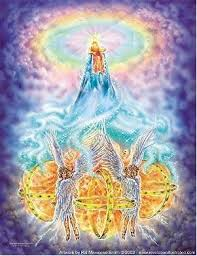 Ezekiel 12   Acting out the destruction of Jerusalem
12:3  Son of man, pack your bags…   A visual prophecy.   Hopefully we, like Ezekiel, have packed our bags (Heb 11:13f)

12:5-10  A prophecy about Zedekiah.    Dig through wall (v. 5)  Cover your face (v. 6)  At night (v. 7).   Zedekiah (v. 10-14)

All fulfilled in detail.  Jeremiah 52:4-11, 2 Kings 25:1-7  Ezekiel is a prophet!

12:16  But I will spare a remnant.


12:28  God replies:  No more delay!
conclusion so far
If we are in a relationship with God but become unfaithful, he will come in judgment.  If the Holy Spirit leaves us we are lost.  “Once saved always saved is not biblical!”

But… God will always save a remnant, no matter how bad it gets.

This is a pattern throughout the Bible.
An Outline of the Bible
I. Genesis 1  God created the universe and the earth.  It was very good.
 
II. Genesis 2  God created man so that we could have an intimate relationship with him.

III.  Genesis 3 and 4  We messed up very badly—destroying that relationship.

IV.  Genesis 5-Rev 20  God is repairing the damage done by sin.

V.  Rev 21-22  God has fixed the problem and we are back in a relationship with him.
Ezekiel 18  God’s Justice
Q: Is God a just God?

If so, what is his justice like?

Theodicy
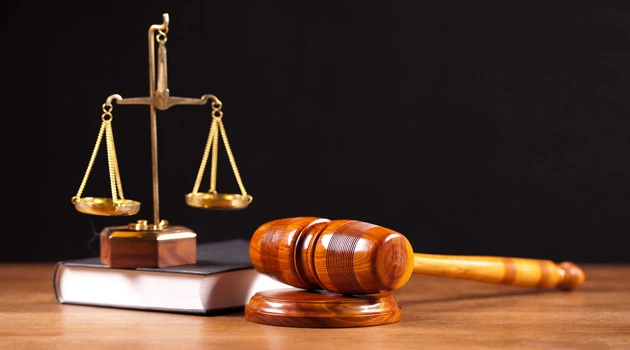 Ezekiel 18  Individual Righteousness
Ezek 18:2  A proverb:  Sour grapes.

The exiles:  It is not our fault.  Blame it on our fathers!

Ezek 18:3  God:  Wrong!  Everyone is accountable for their own actions.

Ezek 18:4  All souls are mine.  All can be saved (Rom 8:28-30)

Ezek 18:5-18  God’s justice.  (does this contradict Exodus 20:4?)
individual righteousness
Ezek 18:21-24  Our final state determines our eternal destiny (but be aware of Hebrews 6:4-6 and 2 Peter 2:20-22)

18:22  For the righteous:  None of his offenses will be remembered

18:24  For the unrighteous:  None of his good deeds will be remembered.

18:25-29  Godly vs human justice.  (Matthew 20:1-16 exp. v. 14)

18:30  The bottom line:  Each will be judged by their ways.

18:32  The bottom line for God.  He wants all to be saved.
IV. The End of the road
Ezek 21:18-24 A signpost.

Ezekiel 21:27  A ruin!
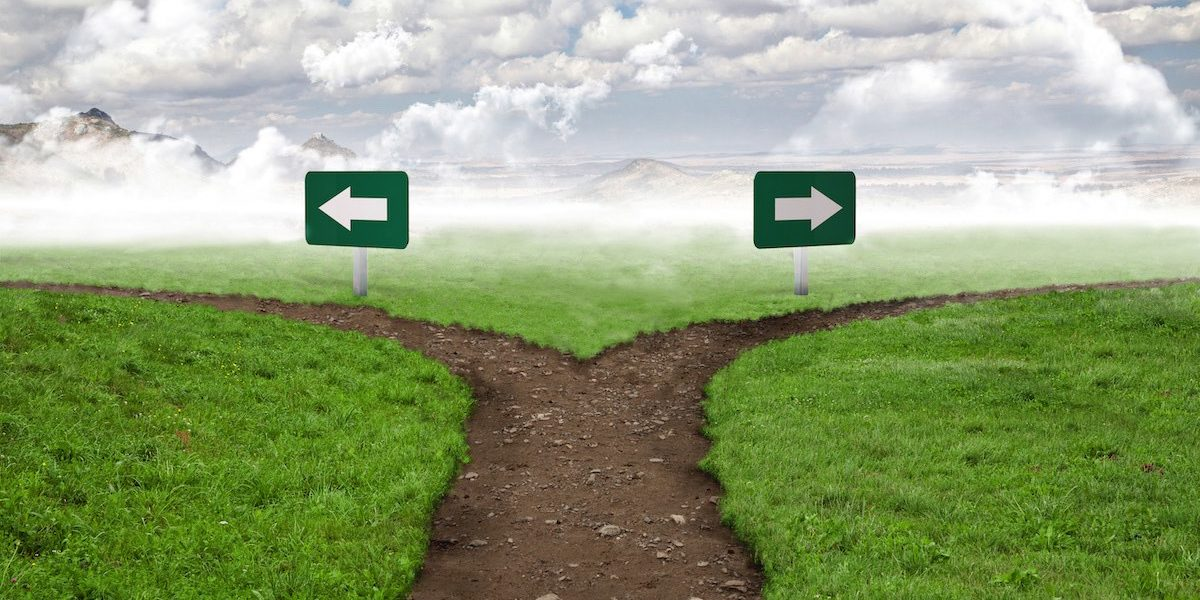 Ezekiel 23   Oholah and oholibah
Oholah (Heb: her tent) is Samaria/Northern Kingdom

Oholibah (Heb: my tent is in her) is Jerusalem/Judah

Ezek 23:5-10 Oholah prostituted herself with Egypt and Assyria.

Q: What have you given yourself to?

Ezek 23:11-27 Oholibah was worse than her sister!

Their mistake:  They were not satisfied with God.  1 Tim 6:8  Are you satisfied with what God has for you?
Oholah and Oholibah cont.
Ezek 23:22  The take-home lesson:  I will give you over to what you give yourself to.


Ezek 23:28  I will give you over to the very thing you hate.  This is what sin does.  

Summary:  23:49  Then you will know that I AM the Lord.
Ezekiel 24  The cauldron  Ezekiel refuses to mourn
Ezekiel 24:1    Jan 588 BC  Mark it down.  Jerusalem was put under siege.     Ezekiel a prophet.

Ezek 24:6  A cauldron with encrusted layers of unrepented sin.  

Ezek 24:11-14  When God’s wrath is poured out, it will get hot.

24:14 I will not have pity

24:15-24  God to Ezekiel:  Do not mourn when your wife dies.  I will take away the delight of your eyes.  

God does not want to judge Judah, but he will, without mercy.

24:27  Ezekiel will be silent for two years.
Ezekiel 33  Jerusalem has fallen
Ezekiel 33 is a transition from Ch 1-24 to Ch 34-48

God’s judgment has now been completed, so the message will turn from principally rebuke to principally encouragement.  The Messiah is coming.

33:21 A messenger  arrives (as prophesied in Ezek 24:26).  Jerusalem has fallen!!!  Ezekiel is vindicated as a prophet.
V  ezekiel 34-48  The Messiah is coming!  God is saving a remnant
The tone shifts toward comfort, now that God’s wrath  has been completed.  

There is much double (or even triple) prophecy in this section.  
1. The restoration of Judah under Zerubbabel.
2. The Church
3. The final kingdom of God—heaven.
Ezekiel 34  The Messiah: A better shepherd
The job of a shepherd:
Ezek 34:2  To care for the flock, not for yourself.  
Ezek 34:4  To care for the weak
Ezek 34:4  To bring back the strays.
Ezek 34:4  To bring in the lost.

God’s charge:  You treated my sheep harshly.  The result is the sheep are scattered.

Ezek 34:7-10  I will hold you accountable.  
I will remove you from leading my flock
I will Shepherd my flock
34:11-22  I will shepherd the flock myself.

34:13-16  Q:  Is he talking about Judah restored to the Promised Land, or is he talking about the us, restored to a relationship with God?
  v. 17-20   Even in the absence of good shepherds, the sheep have some responsibilities.
Ezek 34  The Good shepherd is coming
Ezek 34:23f  God’s shepherd is coming.  “My servant David.”

John 10:1-18   I am the good shepherd.

34:26  Showers of blessings

34:27  Much fruit, Security, Freedom (John 8:31f)

34:29  Spiritual food, the bread of life.
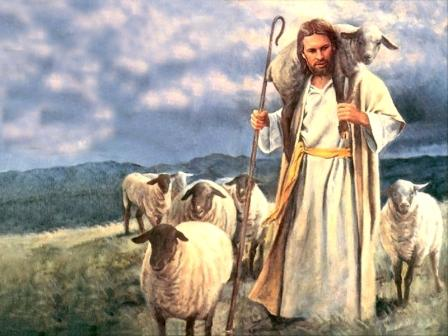 Ezek 36  a new covenant
Ezek 36:24f  A remnant devoted to God.   A New Covenant.
v. 24  all nations
v. 25  cleansed by water
v. 26   a new heart and a new spirit
v. 27  receive the Holy Spirit
v. 29-30  blessings
v. 31  repentance

No wonder Jesus challenged Nicodemus he should have known

v. 32  not because you are awesome
A new eden
v. 33 much fruit
v. 35  imagery from the Garden of Eden.  The Kingdom of God    Isaiah 65:19-25

v. 36  When people see how God has blessed us, “Then they will know that I am the Lord”
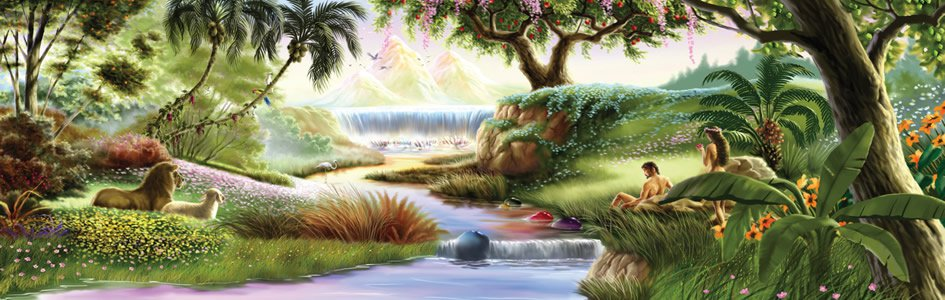 Ezekiel 37 the valley of dry bones
The promise of resurrection (on many levels and in many ways)   God creates a remnant—something from nothing.
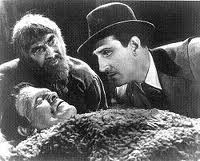 He’s Alive!
Ezek 37  The valley of dry bones
Ezek 37:2  The bones are “very dry”   No hope!!!   God specializes in this kind of situation.

37:11-14  Primary application is to Israel.  God will bring them back to life in Canaan.   (but it is a double prophecy)
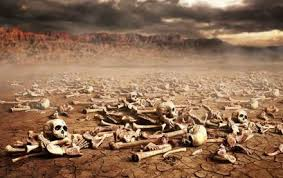 Ezekiel 38:1-6  gog and magog
This is an idealized vision of enemies attacking God’s people and God defending them
Jim McGuiggan:  “Gog is a grand illustration of any and all who oppose God’s people.”

Gog, Magog, Meshech, Tubal, Cush, Persia Put

God’s people are surrounded!

Q:Have you ever felt surrounded and outnumbered by Satan?
Meshech, Tubal and Magog
Ezekiel 38 & 39
v. 8   You will invade the Promised Land “gathered from many nations to the mountains of Israel”

v. 11  unwalled cities.   God’s people living in security.    No problem.  God will destroy them without a shot.

Ezekiel 39:1-10  God will defeat our enemies.

2 Cor 10:3-5  We have powerful weapons. 
Hebrews 13:5-6    What can man do to me?
Eph 6:10-20   Full armor.  Mighty power.
Ezekiel 39:25-29If God is for us….
v. 26  We can forget our shame and our unfaithfulness.
v. 27  God will prove himself holy through us.
v. 28  Sure, I sent them into exile, but I will restore them to their proper place with me.
v. 29  I will pour out my Holy Spirit on them.

Q: What will God do for you?
Ezekiel 40-48  The Temple rebuiltthe remnant Has been restored
Is it about restoration and the rebuilding of temple in 516 BC?

Is it about the church and us as God’s tabernacle?

Is it about the Kingdom of God/Heaven? Yes.

Hebrews 8:3-6   “See to it  that you make everything according to the pattern shown you on the mountain.” (or in Ezekiel 40-48).

Ultimately, it is about God’s holiness—his perfection.
Ezekiel 43  God returns to the Temple
Ezek 40:1   The twenty-fifth year of the exile (572 BC)

Ezek 43:1-7 The glory of the Lord returns to the temple (after leaving it Ezekiel 8:6).  He enters through the East Gate (as he had exited it through the East Gate).

43:10   Why all the details? “that they may be ashamed of their sins.”

We do not need to feel ashamed, but we should remember the shame.
We are the zadokites!
44:15f  Only the Zadokites (also 43:19) can minister in the temple.  

v. 16 We are the Zadokites (1 Pet 2:9)

v. 23  We are to teach difference between the holy and common.

v. 28  I am to be their only inheritance.   They will have no possessions in the land.
Back in the garden
Ezekiel 47    The river from the temple.  (Revelation 22:1-5, Zech 14:8-9)  Imagery from the Garden of Eden.
It comes from the temple—from God.
It cleanses (Zech 13:1) 
It is living water (Zech 14:8, John 7:37-39)
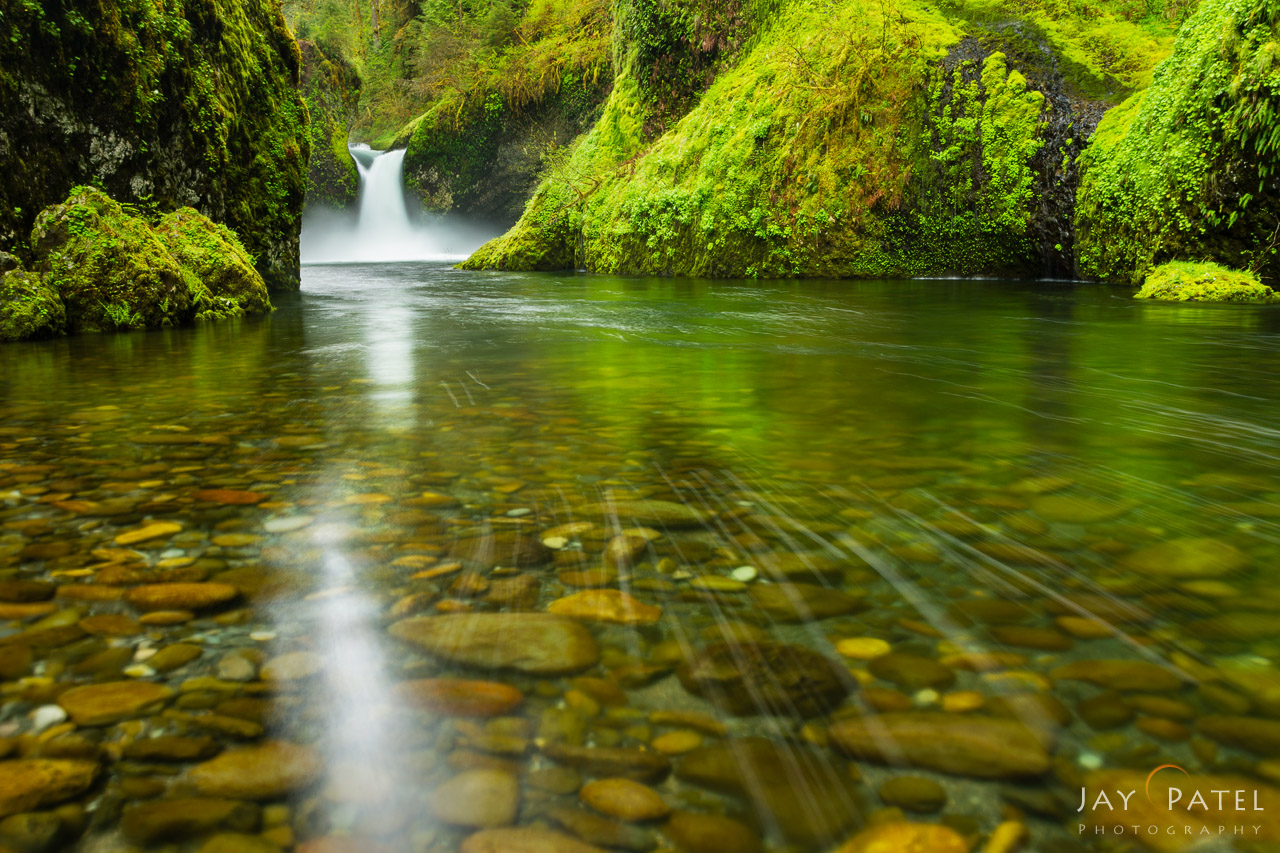 Summary of Ezek 40-48 (and perhaps of the entire book of ezekiel)
Ezekiel 48:35    And the name of the city from that time on will be:

THE LORD IS THERE

We are back in the Garden if Eden—in the fully realized Kingdom of God, where God intended us to be all along.